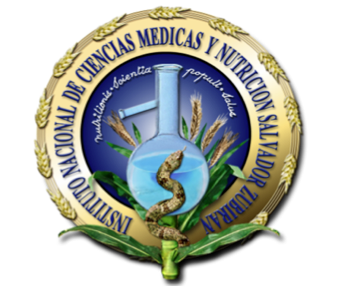 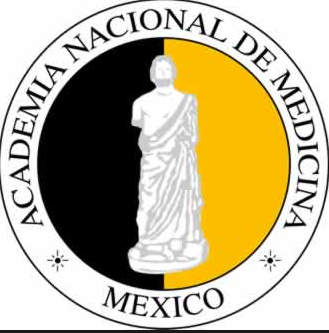 Tratamiento Moderno del Cáncer RenalConceptos Actuales
Dr. Guillermo Feria Bernal

Departamento de Urología
Instituto Nacional de Ciencias Médicas y Nutrición “Salvador Zubirán”
RCCIntroducción
“Es el más letal de los tumores urológicos”





			               Mundial
						143 000 nuevos casos
				
					              3-4% neoplasias malignas en adultos
						     25% de presencia de metástasis al momento del Dx
			     		           ≈ 40% mueren
			    		           ≈   4% de origen familiar
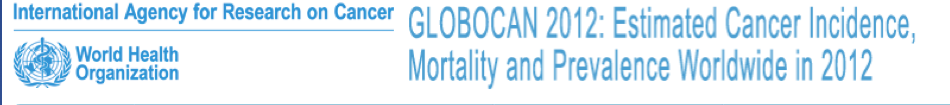 Registro Histopatológico de Neoplasias Malignas  Compendio Mortalidad / Morbilidad
México

	Total de Tumores Malignos       110,084

     			 Cáncer Renal 1588 (1.44%)

                   	Hombres          874 (2.29% de 38193 tumores) 
                   	Mujeres            714 (0.99% de 71901 tumores)

                   	Mortalidad      1476 (2.48% del total de tumores)



                                                                    Secretaría de Salud. México, 2003
Cáncer Renal
“El desarrollo tecnológico en cuanto a Imagen ha permitido incrementar la frecuencia de detección de masas renales en forma incidental en pacientes totalmente asintomáticos, típicamente pequeñas y de bajo grado”

 De 7 % al 48 - 66%
Levinson A y col. J. Urol 2008; 180:499-504
Kunkle D y col. J. Urol 2008; 179:1227-1234
Cáncer Renal
Opciones Terapéuticas


			Vigilancia Activa

			Cirugía preservadora de nefronas
				Mínima invasión 
					(criocirugía, ARF)
				Laparoscópica o abierta
					(enucleación simple, nefrectomía parcial)

			Nefrectomía radical   “estándar de oro”

			Nefrectomía “citoreductiva”

			Terapia blanco
Manejo del Cáncer Renal
Biopsias de masas renales

	Motivos que limitan el realizarlas en forma rutinaria
		Sangrado
		Siembra de células malignas		
		Falsos negativos
		Falta de contribución de un resultado positivo para normar conducta
Cáncer Renal
Biopsias de masas renales (cT1a)

            Kunkle D A y col*
			Meta-análisis  1980 - 2006
      			99 series de 87 Instituciones
       		        6471 casos 
               		Tamaño promedio  3.26 cm
               		Patología      CCR                         79.7%
                                   	     Benignos                  12.2%
                                              No Determinados       8.1%
*J. Urol. 2008;179:1227
Manejo Cáncer Renal
Biopsias de masas renales
         Series con > de 100 casos
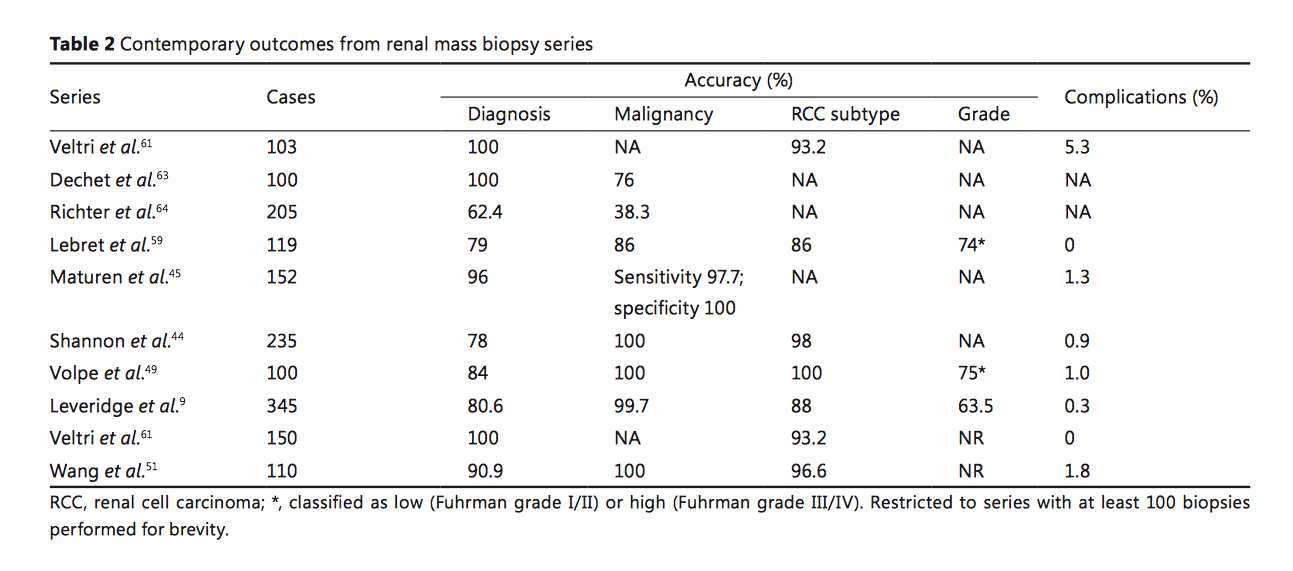 Cancer Biol Med 2014; 11: 162-72
Cáncer Renal
National Observational Registry on the Practices of 
Haemostasis in Partial Nephrectomy 
(NEPHRON) 
		Francia

				       Precisión en Bx 88.2%
World J Urol 2014; oct 23
Cáncer Renal
Richard PO et al
 
 				Concordancia reporte histopatológico entre
				 biopsia y pieza definitiva
						Histología                 93%
						Grado nuclear           94%
Eur Urol 2015; in press
Manejo Cáncer Renal
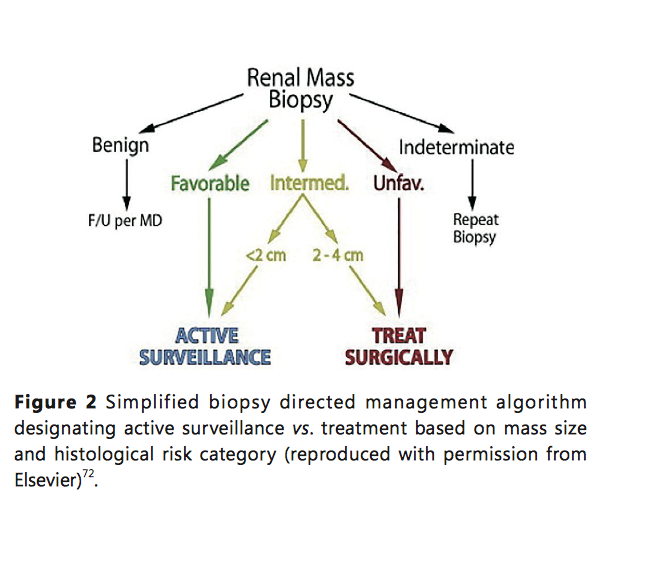 Cancer Biol Med 2014; 11: 162-72
Masas renales cT1a
Manejo Terapéutico
		Vigilancia activa
		Procedimientos “preservadores de nefronas”
      	Mínima invasión
			Crioterapia
			Micro-ondas
			HIFU
			RFA
			CyberKnife
		Nefrectomía Parcial (abierta, lap/ robot)
Cáncer Renal
Vigilancia Activa
	  Tumores pT1a (≤ 4 cm) 

			Chawla SN 
       			66 Pacientes
				Velocidad de crecimiento 0.28 cm / año

					Sobrevida cáncer específica a 5 años   95%
       			        Desarrollaron metástasis en 3 años         1%

                Otros Posibles candidatos:   Pacientes añosos
J. Urol 2006; 175: 425
Vigilancia Activa cT1a
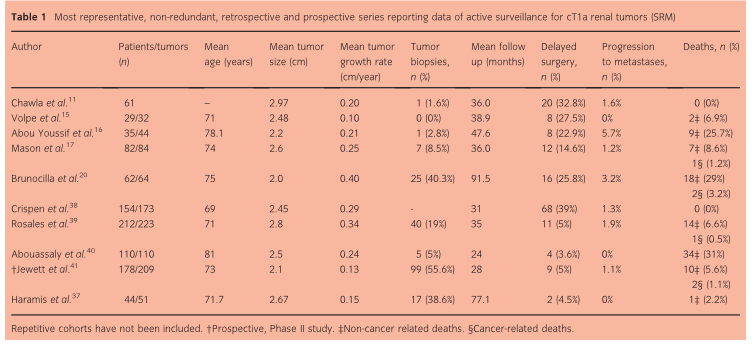 Vel. Crecimiento      0.1-0.4 cm/año
Progresión a Mt’s     0.0-5.7%
Int J Urol. 2015: in press
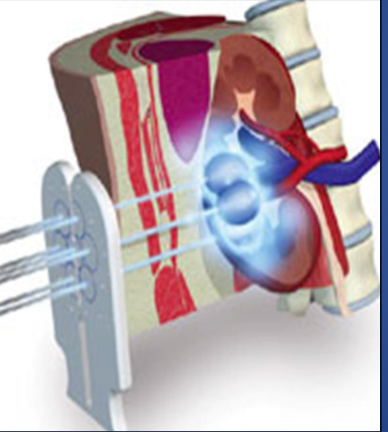 Mínima invasión en Cáncer Renal
Crio-ablación

     Percutánea / Laparoscópica
J Endourol 2005; 19 (6): 654-57
Crio-ablación renal
J Endourol 2005;19 (6): 654-57
Crio-ablación masas renales
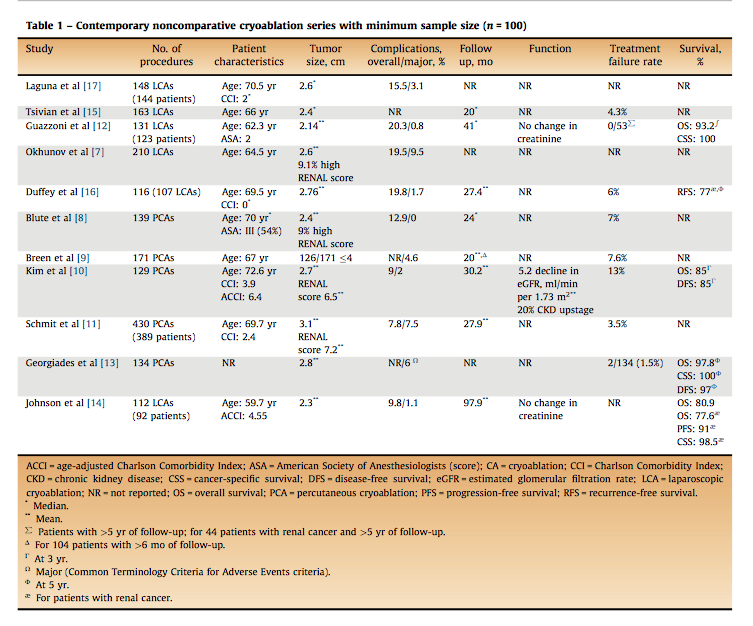 Falla al tratamiento: 1.5% al 13%
Zargar H et al.Eur Urol 2015: in press
Cáncer Renal
Ablación Térmica con Micro-ondas
     Este método es útil para controlar sangrado parenquimatoso
      Empleado tanto en cirugía abierta como en laparoscopía

      Terai y col.
      Pacientes 19                                              Tumores       1.1 – 4.5 cm
          Tiempo operatorio  240 min                      Sangrado       mínimo           15 ptes
                                                                                                  100 – 400 ml     4 ptes


 Complicaciones: fístula urinaria, fístula a-v, pérdida “casi” total de la función renal
        Seguimiento: 19 meses, sin recurrencias ni metástasis
Eur Urol 2004; 45:744-748
Cáncer Renal
HIFU

       Método menos invasivo para ablación tumoral renal
       Energía generada extracorpórea
       Control con US 
       		Induce termo-necrosis bien delimitada
       		No hay acceso a tejido 
				(grado y estadio patológico)

       Aún pendiente:
                              visualización y control de la lesión
                                  evidenciar la ablación completa 
                                  reducción de los efectos adversos
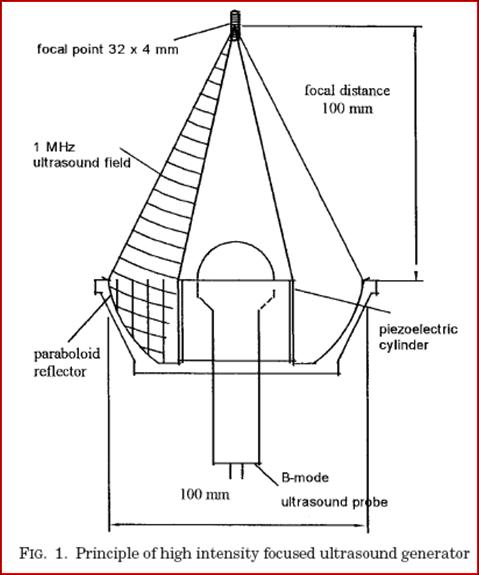 BJU Int 2006; 97: 456 - 460
Mínima invasión en Cáncer Renal
Ablación por Radio-Frecuencia (ARF)
Ahuja con electródos

      Se introduce al tumor por vía
      percutánea o laparoscópica
Cáncer RenalAblación por Radiofrecuencia (ARF)
Energía eléctrica de alta frecuencia
  que produce desnaturalizació de 
  proteínas celulares  y desintegración 
 de  su membrana
ARF
Pre-tratamiento
ARF
Durante el tratamiento
ARF
10 Meses post Tx
ARF
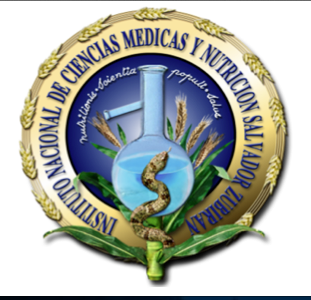 ARFExperiencia en el INCMNSZ
Mínima Invasión CaR
CyberKnife
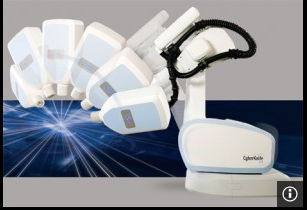 Cáncer Renal
CyberKnife (Radiocirugía)
			40 ptes
			Mediana de edad 64 años
			45  tumores: 	   11 CCT      		29 CCR
			      tamaño:         42 cm        		 3.7 cm
				
			98% control tumoral en 9 meses de seguimiento
		        38 tumores con reducción tumoral cuantificable
							19 de ellos con remisión completa

				Función renal estable en todos los casos
J. Urol 2015;193 (3): 771-5
Mínima invasión en Cáncer Renal
Conclusiones:

		La biopsia renal debe realizarse en todos los pacientes, quizá con excepción 
	  de aquellos con  comorbilidades importantes, enfermos añosos y en quienes el 	resultado no modificaría el abordaje terapéutico

		Vigilancia activa en aquellos pacientes con “biopsia favorable y baja velocidad 
        de crecimiento”
   
     		Debido a la alta frecuencia de falla al tratamiento con crioablasión no debe 	ofrecese a pacientes con pocas comorbilidades y buena esperanza de vida

      	Los procedimientos mínimamente invasivos están reservados solo para aquellos 	pacientes 	con “alto riesgo quirúrgico”
Manejo Mínima Invasión Ca Renal
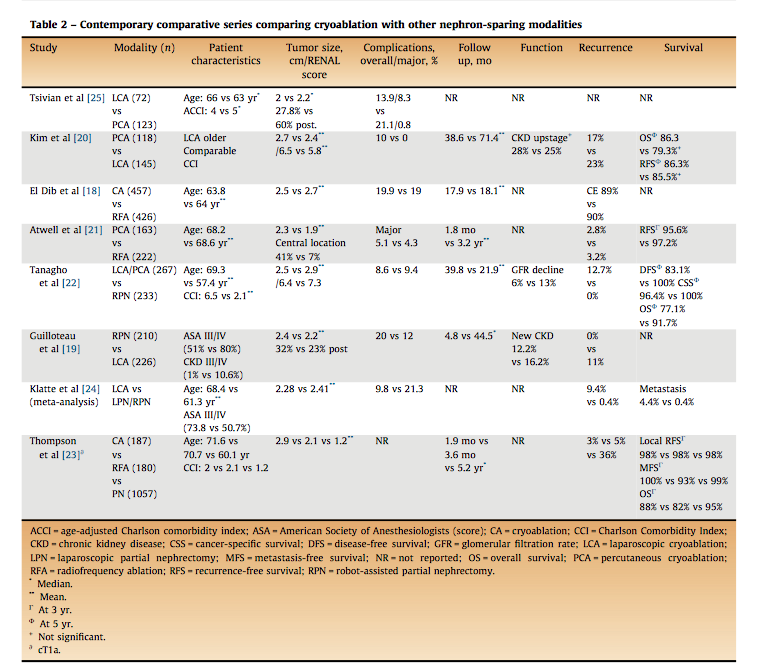 NP:1.9%
CE: eficacia clínica
Zargar H et al. Eur Urol 2015: in press